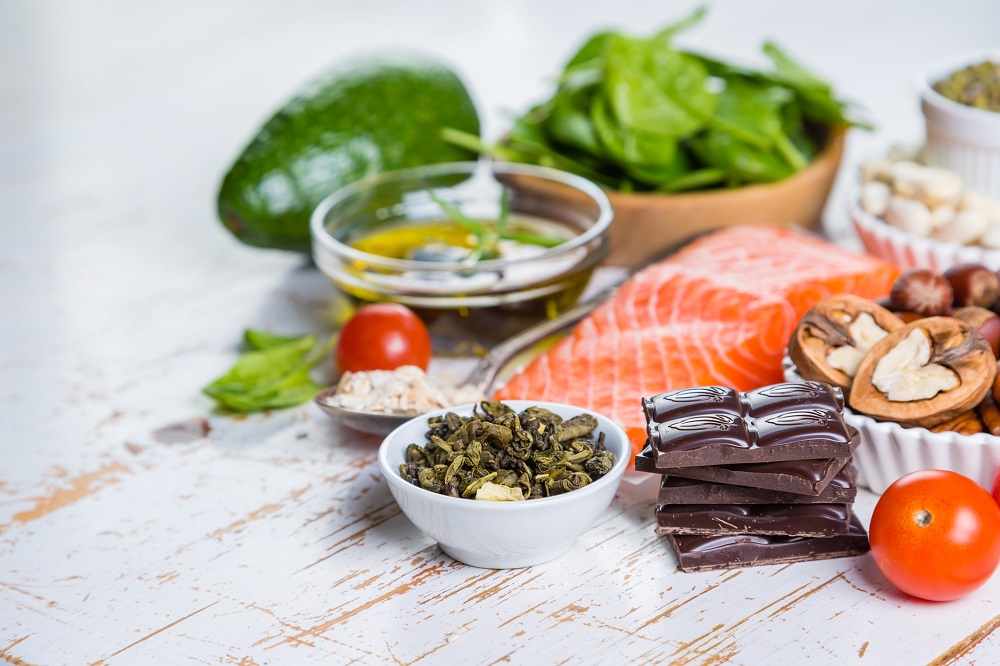 Salad Mixer!
Salad Made Easy 
& Delicious !
Join US 
11:30am – 1:30pmSaturday 20th January
3207 West Gate Lane, Richardson TX 75092
Please RSVPBring 4 Mason JarsBring 2 to 3 Salad!
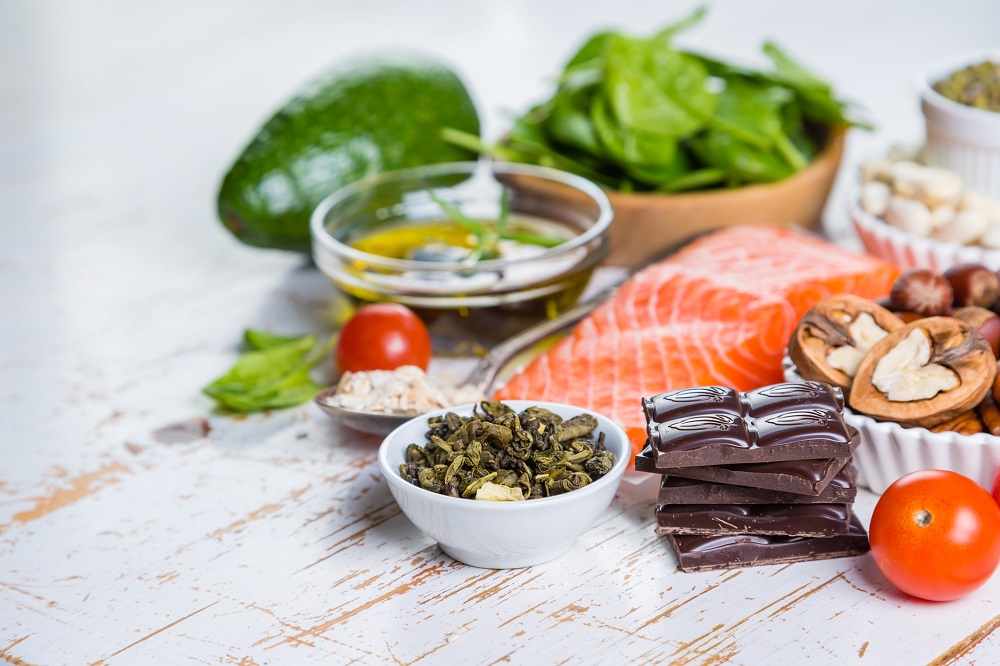 Salad Mixer!
Start Your New Year with Good Habits!

Customize Your Own Salad
Healthy Dressing
Kick Start Your Detox
Repair Your Digestive System
Make Eating Healthy Fun
Salad Made Easy 
& Delicious !
11:30am – 1:30pmSaturday 20th January
3207 West Gate Lane, Richardson TX 75092
Please RSVP:
Roseanna @ 817 688 8229Bring 4 Mason JarsBring 2 to 3 Salad!
S
S
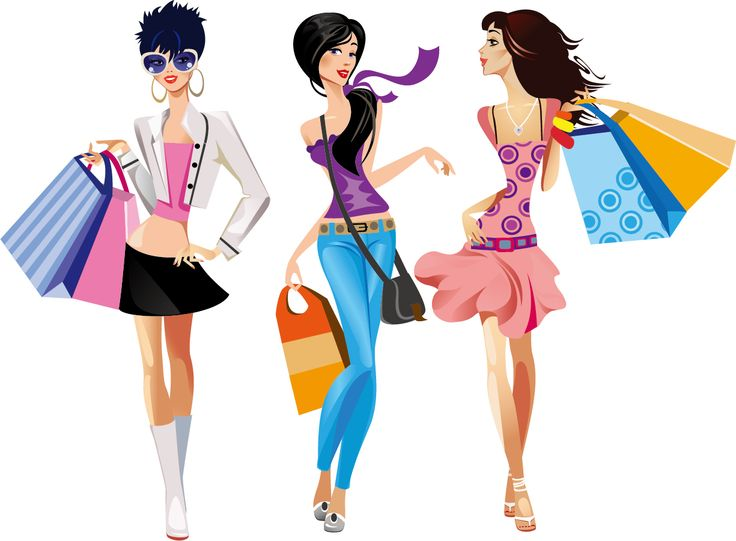 ip
hop
&
Its Time to have Fun Spending !
Sample Products
Learn how Spending can be an Asset!

We Invite you To Join US
Thursday 18 Jan at 7pm

Its Time to have Fun and Save Money

2548 Rue De Ville
Irving Tx 75038
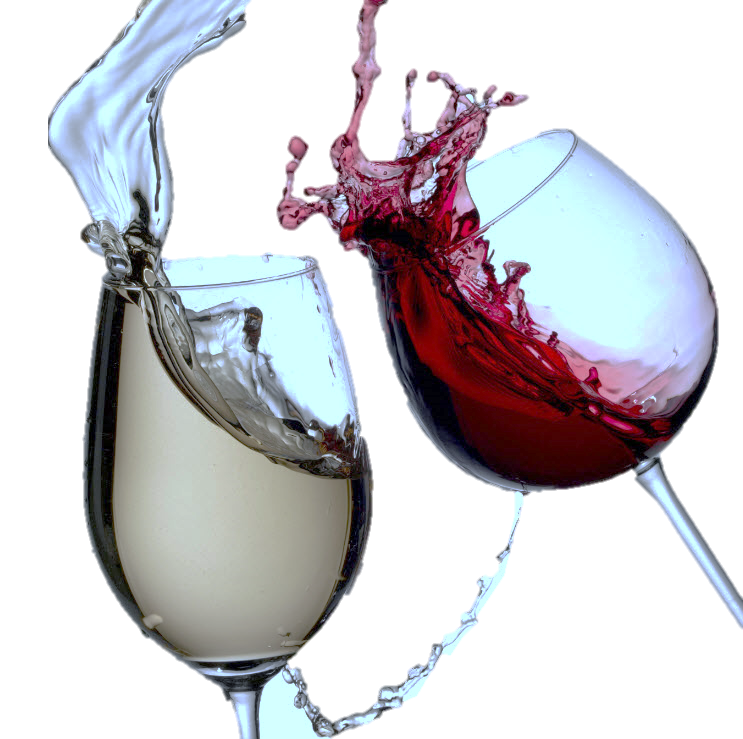 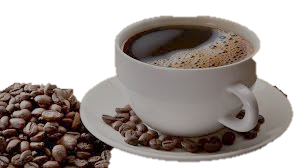 S
S
S
ave
ip
Its Time to have Fun Spending!
Sample Products
Learn How Spending Can Be An Asset!

We Invite you To Join US
Thursday 25th  Jan at 7pm

Its Time to have Fun and Save Money

1033 Colleton LnFrisco, TX 75033
hop
&